Direct X : A Brief Overview
Zhan Yu
Computer Graphics and Imaging Lab
University of Delaware
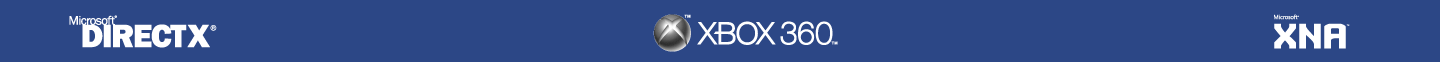 What is DX?
Direct3D and D3DX
DirectInput and XInput
Direct2D
XACT, XAudio2, X3DAudio, XAPO, XAPOFX
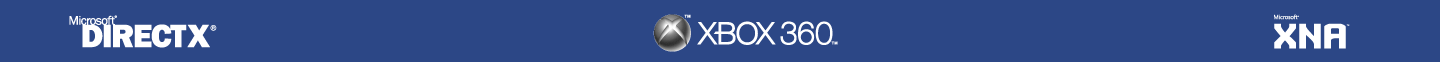 Examples using DX : X3 Reunion
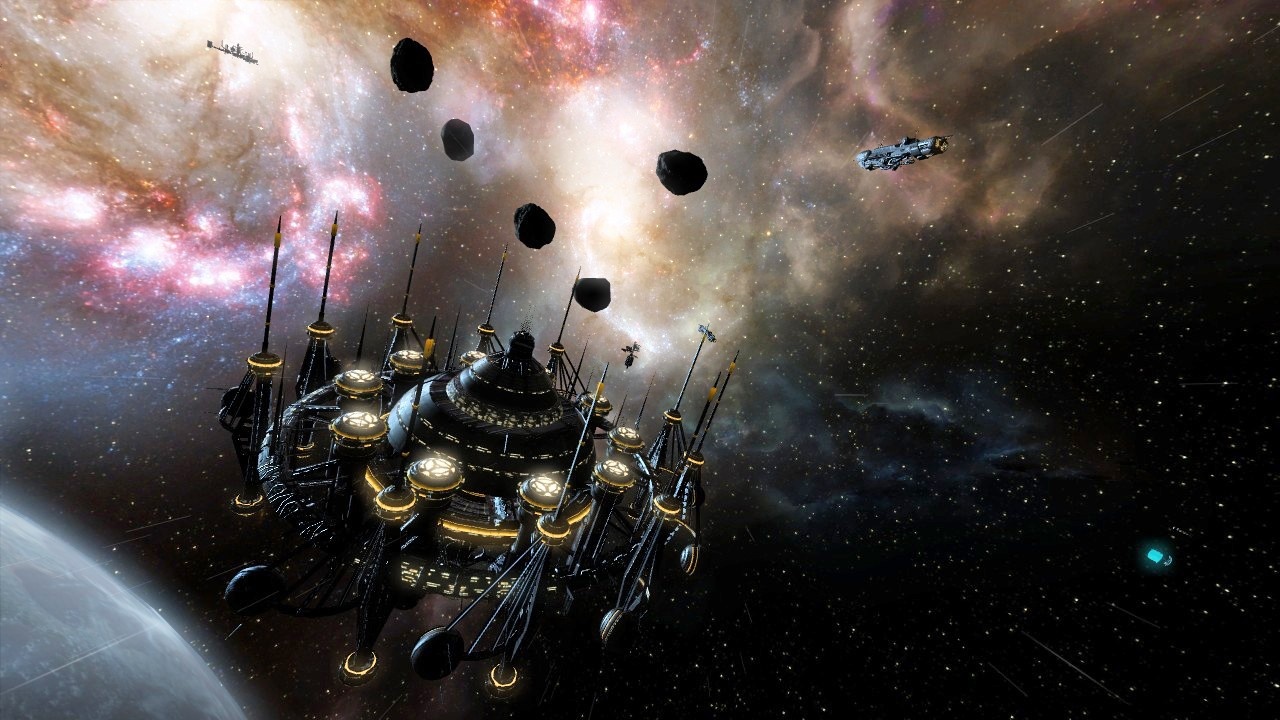 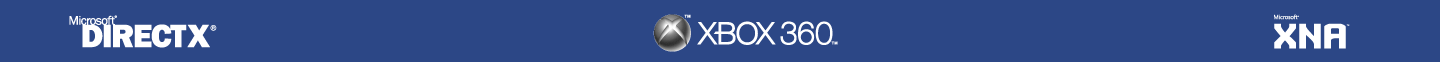 Examples using DX : Mass Effect 3
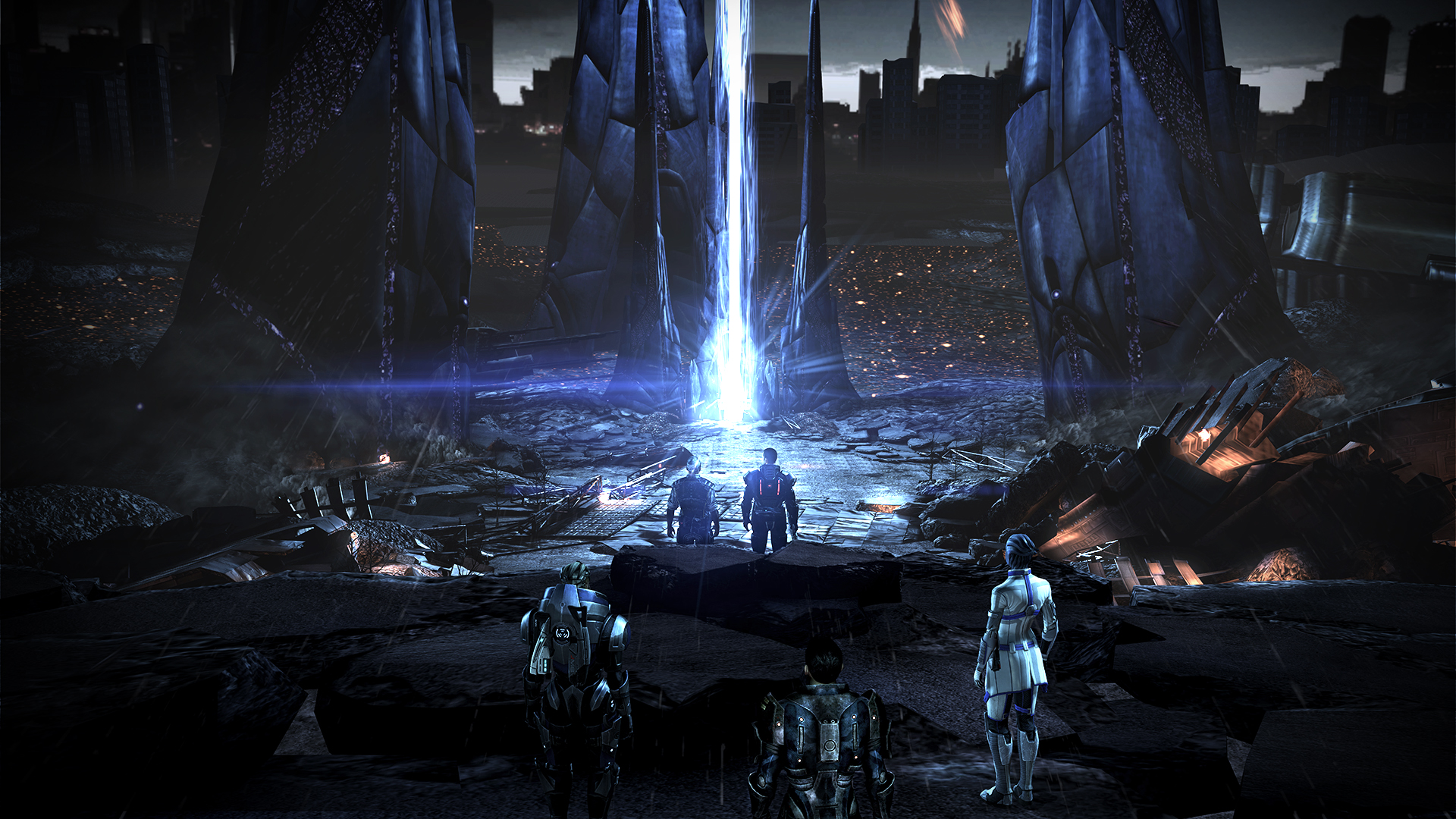 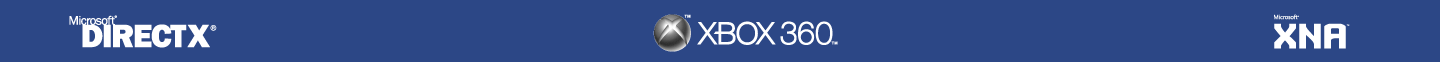 Examples using DX : The Legend of Heroes VII
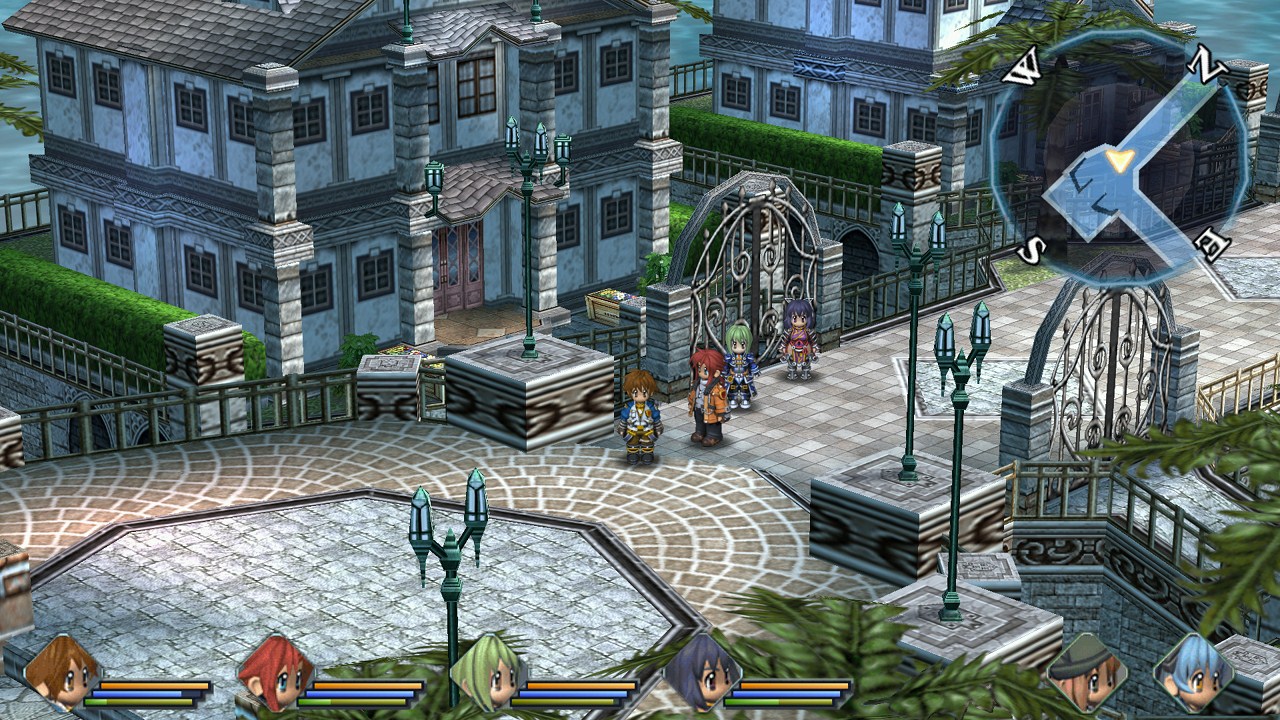 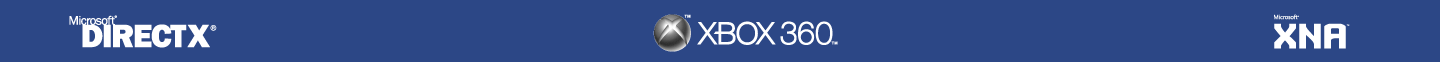 Examples using DX : Tomb Raider 2013 (Realistic Hair)
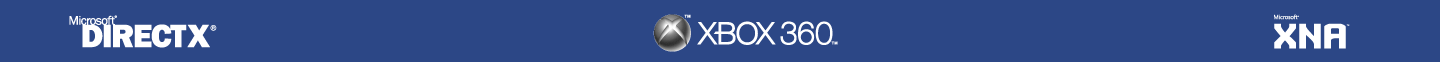 What is DX?
Direct3D and D3DX
DirectInput and XInput
Direct2D
DirectSetup
XACT, XAudio2, X3DAudio, XAPO, XAPOFX
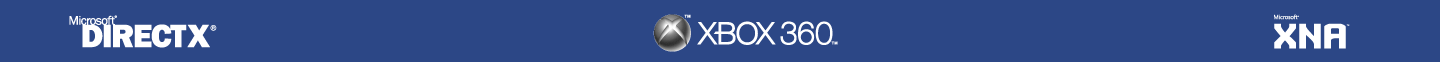 Why D3D?
D3D
Controlled by Microsoft; frequent updates
Optimized to MS products
Frequently updating (11 Versions in 10 years)
COM – based (OOP)

OpenGL
Controlled by OpenGL ARB; only a few updates
Not as efficient as D3D on MS products
C-based (Not OOP)
Cross platform
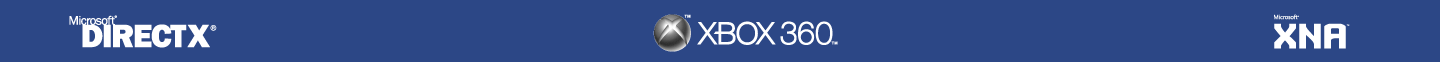 D3D Pipeline
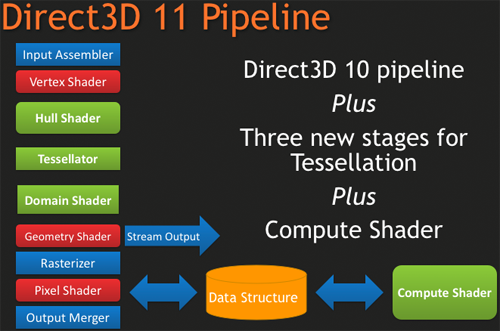 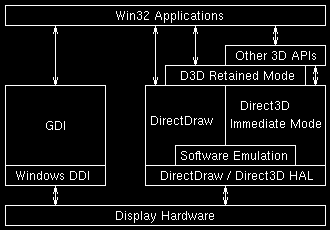 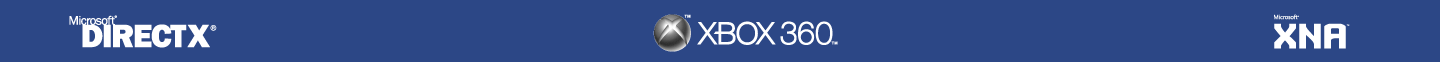 Setup DirectX
For Programmers
Download and install DirectX SDK from MS (latest version June 2010)
Add header and libraries to your project

For Users
Download and install DirectX runtime (embeded in Windows)
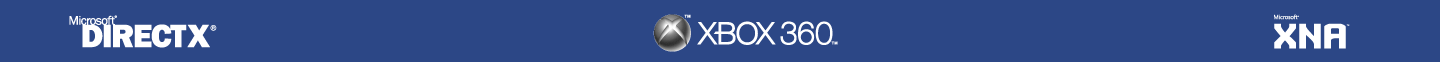 Program with D3D on Windows
Define a window using Windows API
Create a D3D device and associate the device with the window
Load Shaders (VS, GS, PS)
Setup 3D Geometry, Matrices, Textures, etc.
Draw when the window is idle
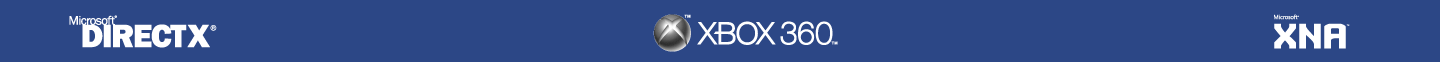 Program Overview
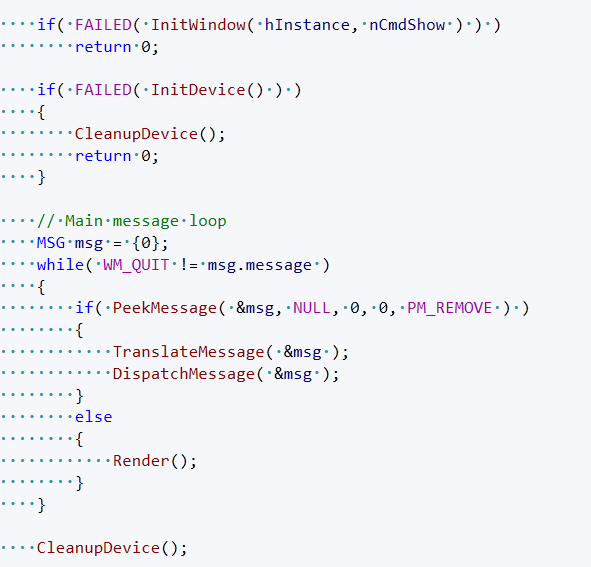 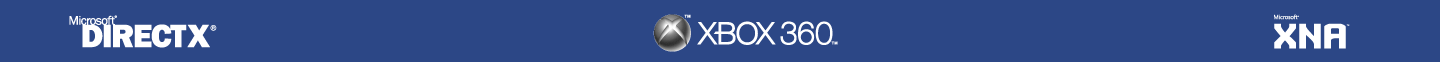 Define a window
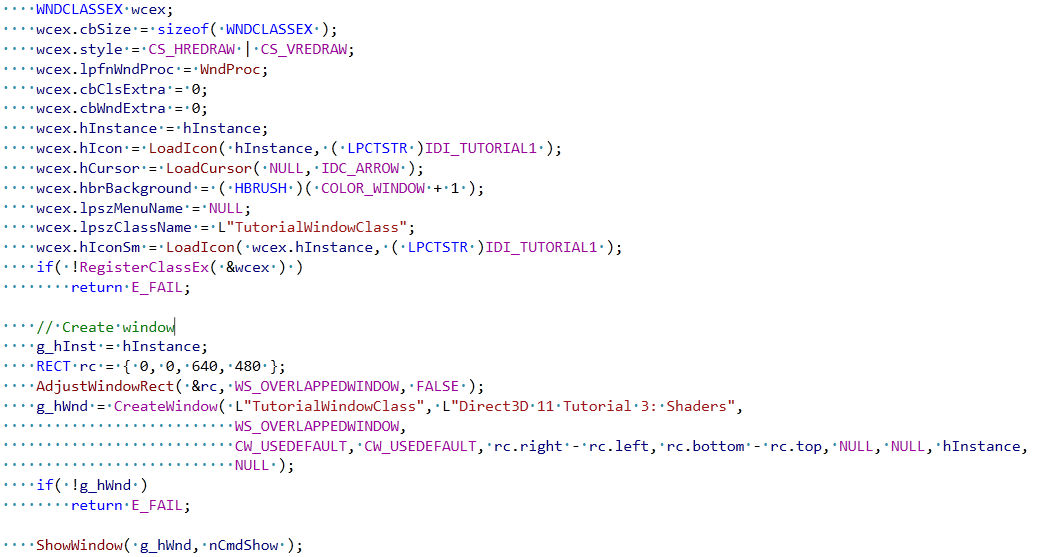 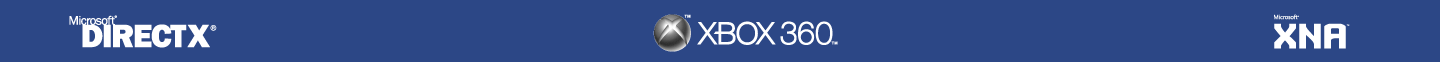 Creating a D3D device and associate with the window
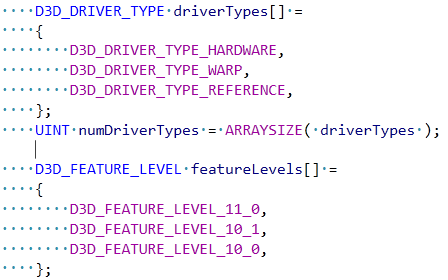 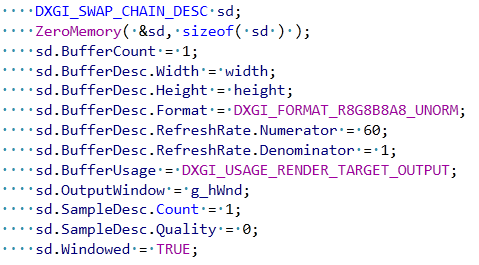 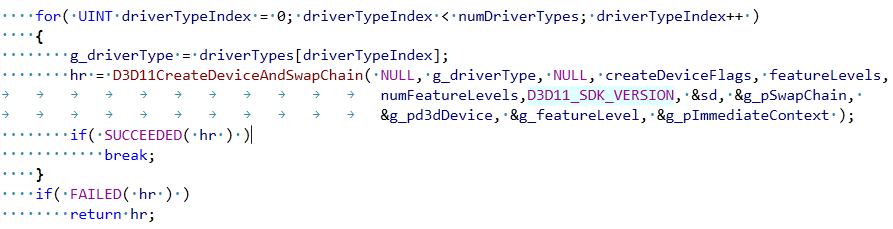 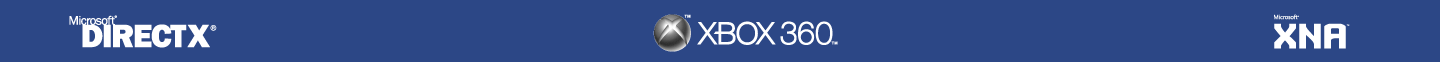 Loading Shaders
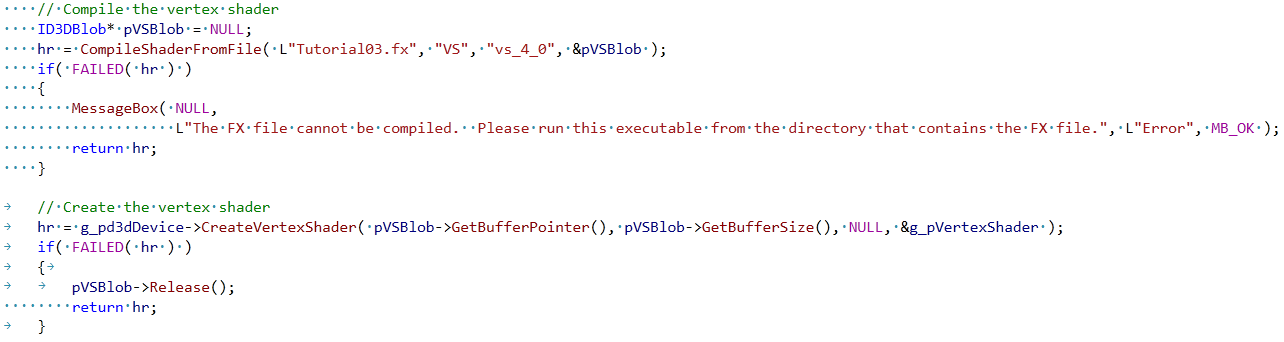 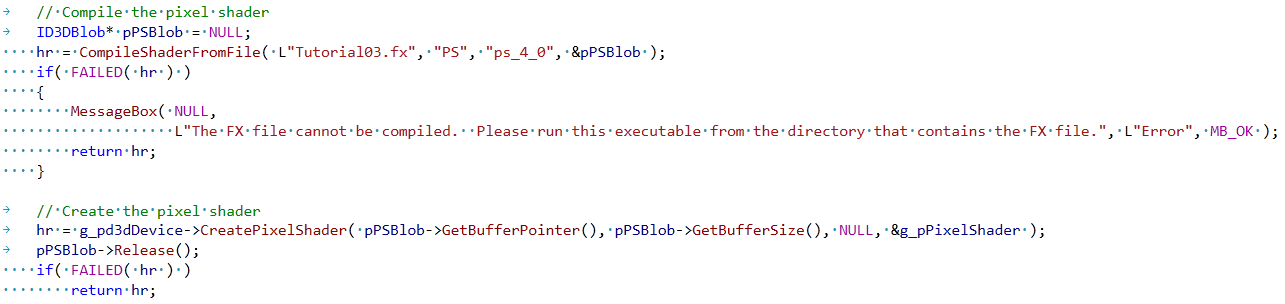 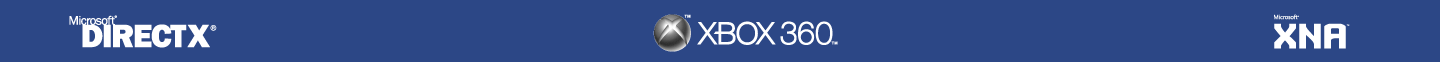 Shader Code
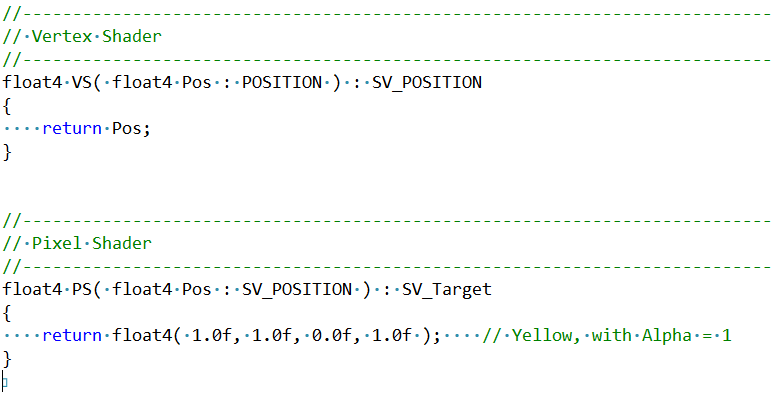 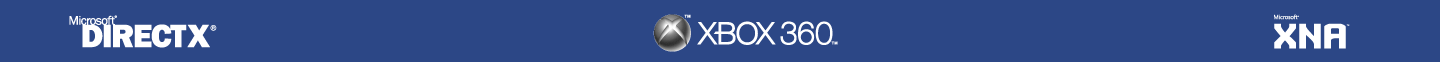 Setup 3D Geometry:
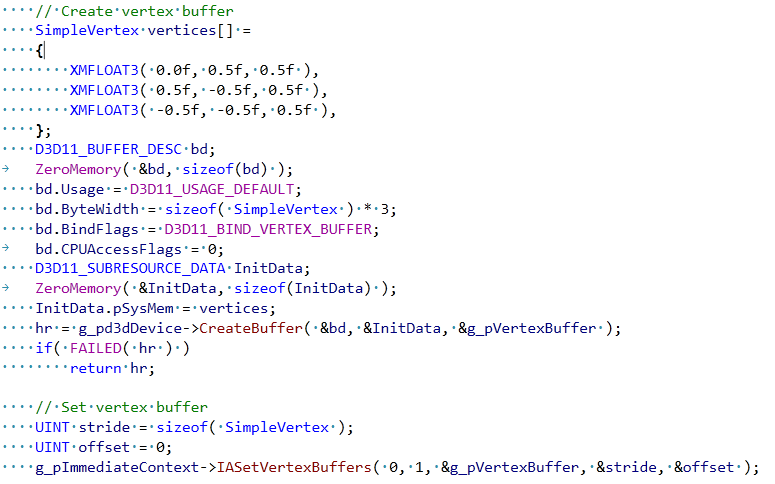 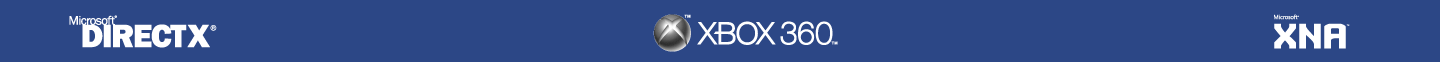 Rendering
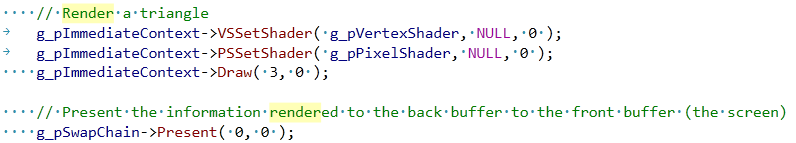 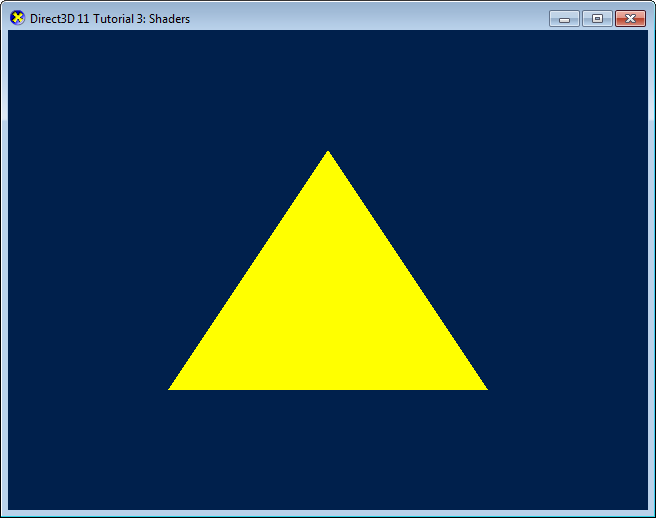 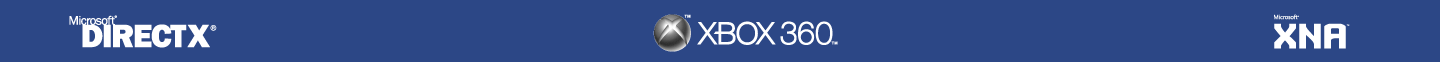